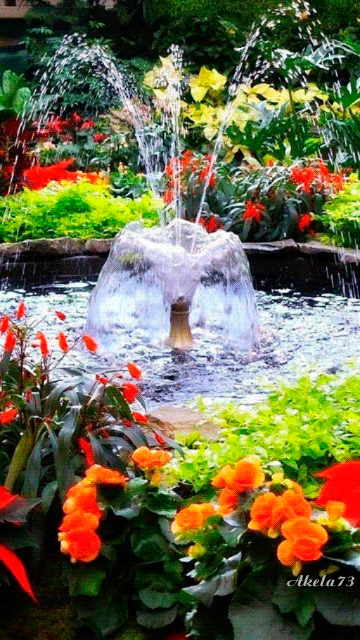 স
বা
ই
কে
স্বা
গ
ত
ম
শিক্ষক পরিচিতি
মোঃসুলতানুল আরেফীন 
সহকারি শিক্ষক 
গুরুদাসপুর  মডেল সরকারি প্রাথমিক বিদ্যালয়, গুরুদাসপুর, নাটোর।
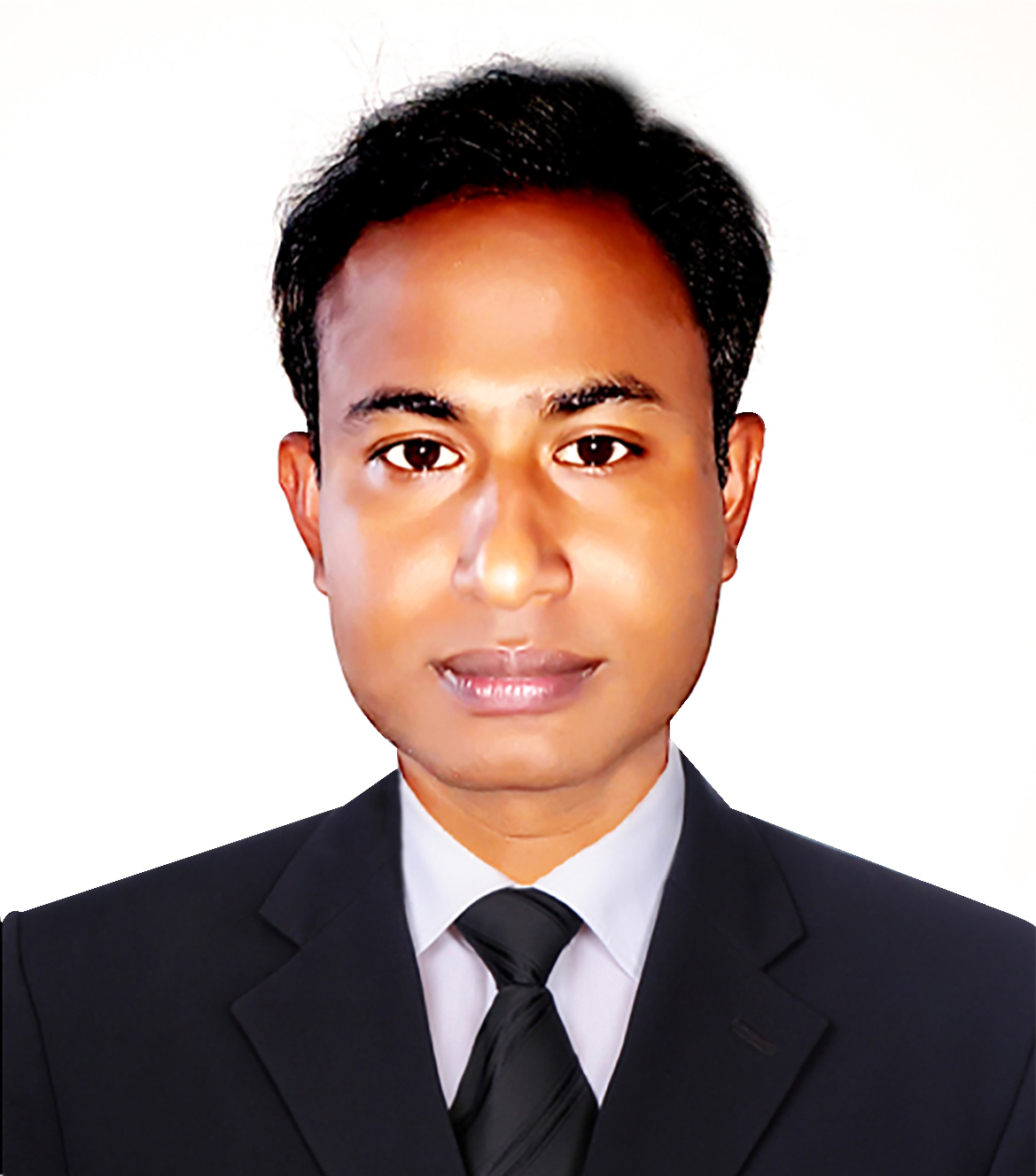 পাঠ পরিচিতি
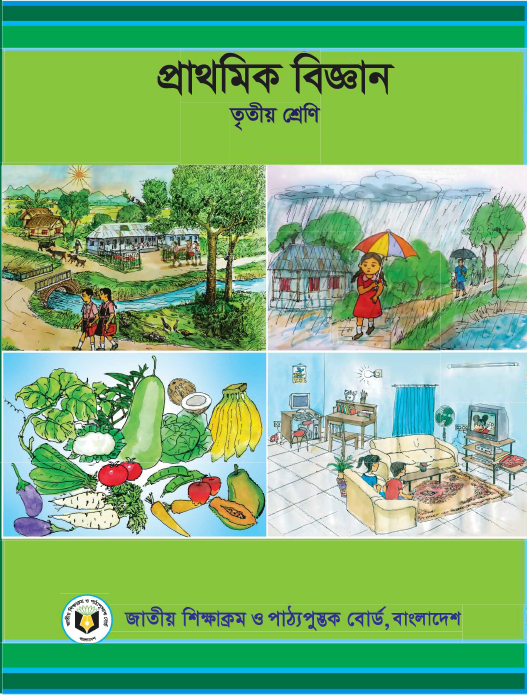 শ্রেনিঃ তৃতীয় 
বিষয়ঃ প্রাথমিক বিজ্ঞান
পাঠ শিরোনামঃ জীবনের জন্য পানি 
পাঠ্যাংশঃ পানির উৎস (আমরা পানি ……পানির উৎস ।)
পূর্বজ্ঞান যাচাই
১. পিপাসা লাগলে আমরা কী করি?
২. আমরা কী দ্বারা গোসল করি?
৩. আমরা কী দ্বারা কাপড় চোপড় ও থালা বাসন ধুই?
৪. আমরা কিসের উপর দিয়ে নৌকা বা জাহাজ চালাই?
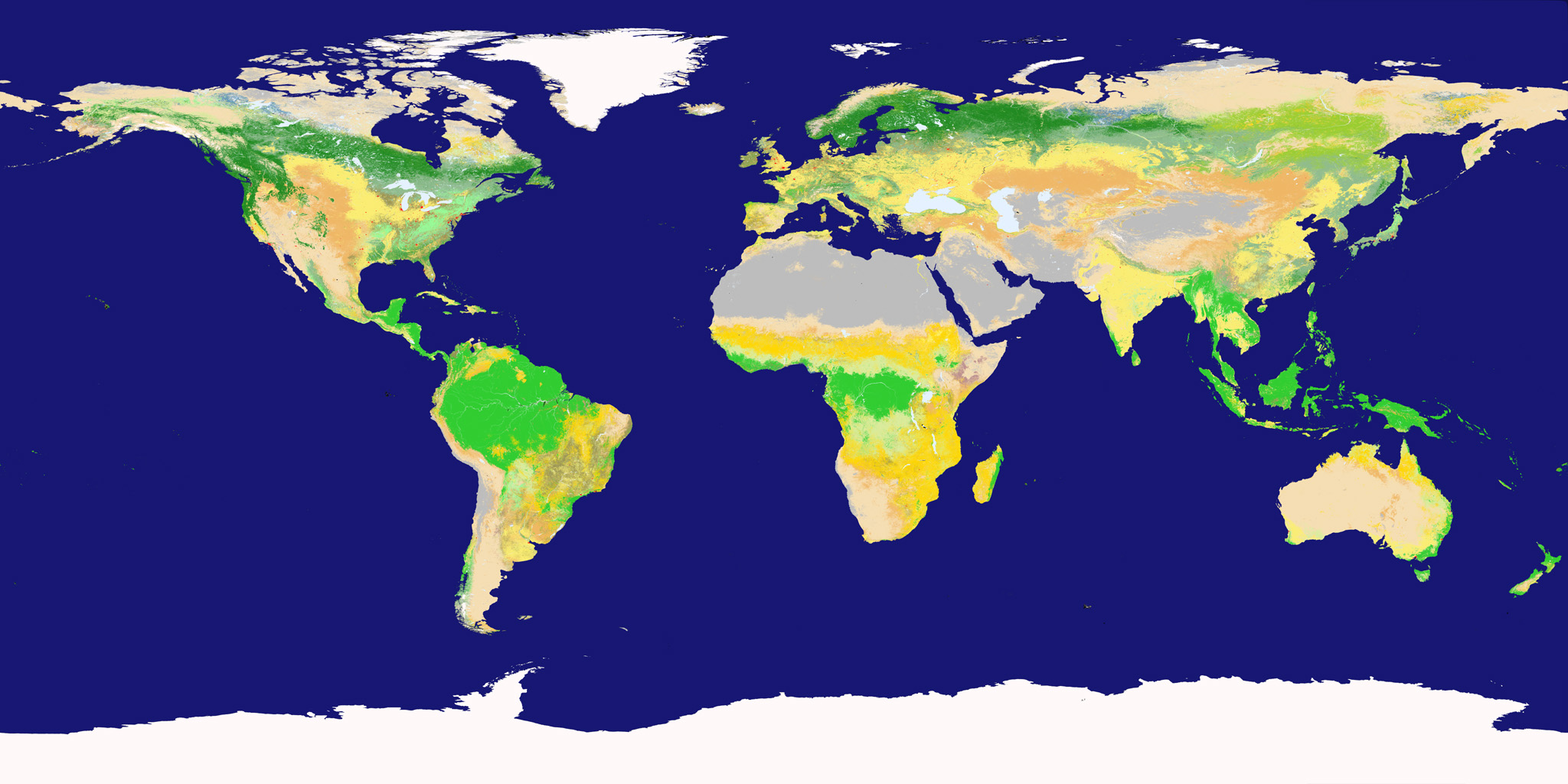 পৃথিবীতে
আমরা কোথায়  বাস করি ?
পৃথিবীতে মাটি না পানির পরিমাণ বেশি ?
পৃথিবীর
এটা কিসের ছবি ?
পৃথিবী কী দিয়ে ঢাকা?
পানি
মাটি ও পানি
পৃথিবী পৃষ্ঠের প্রায় চার ভাগের তিন ভাগ হল পানি। আমাদের প্রয়োজনীয় পানি আমরা কোথা থেকে পাই? এটাই আমাদের আজকের পাঠের মূল প্রশ্ন। আমরা বিভিন্ন কাজের মাধ্যমে এই প্রশ্নের সমাধান করব।
পানি আমরা কোথা থেকে পাই?
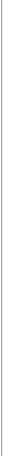 আজ আমরা পড়বো-
পানির উৎস।
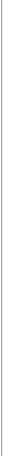 শিখনফলঃ
3.1.1 পানির উৎসসমুহ  চিহ্নিত  করতে পারবে ।
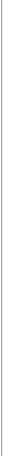 পানির উৎস বলতে আমরা কী বুঝি ?
যে সকল স্থান বা অবস্থা হতে আমরা পানি পেয়ে থাকি তাদেরকে পানির উৎস বলে।
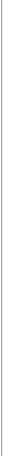 দলীয় কাজ
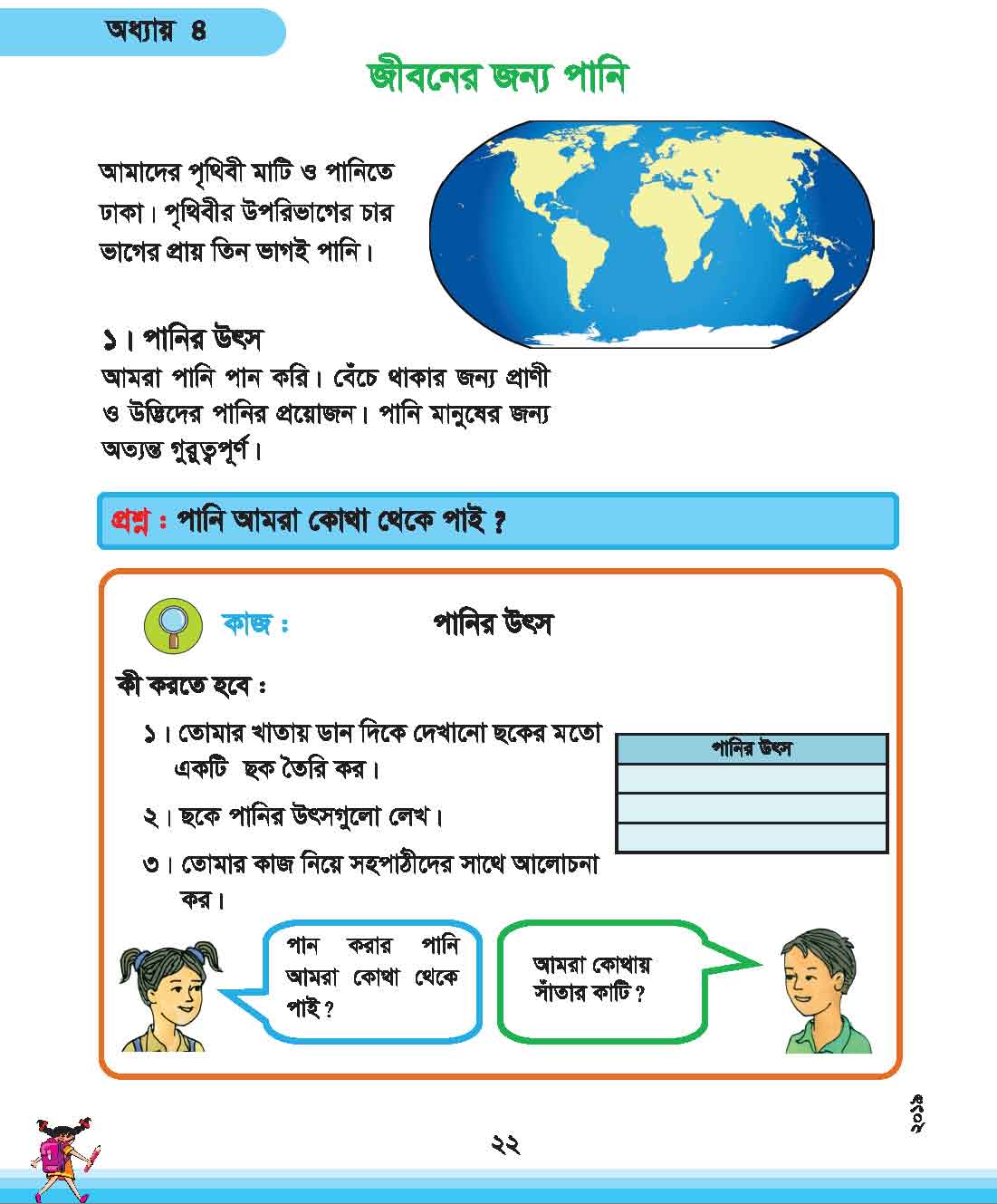 প্রিয় শিক্ষার্থীরা তোমরা গত ক্লাসের মত তিনটি দল গঠন কর এবং তোমার পাঠ্য বইয়ের ২২ পৃষ্ঠায় প্রদত্ত ছকটি তোমার খাতায় আঁক।
এসো আমরা পরবর্তি স্লাইডে  
কিছু ছবি দেখি
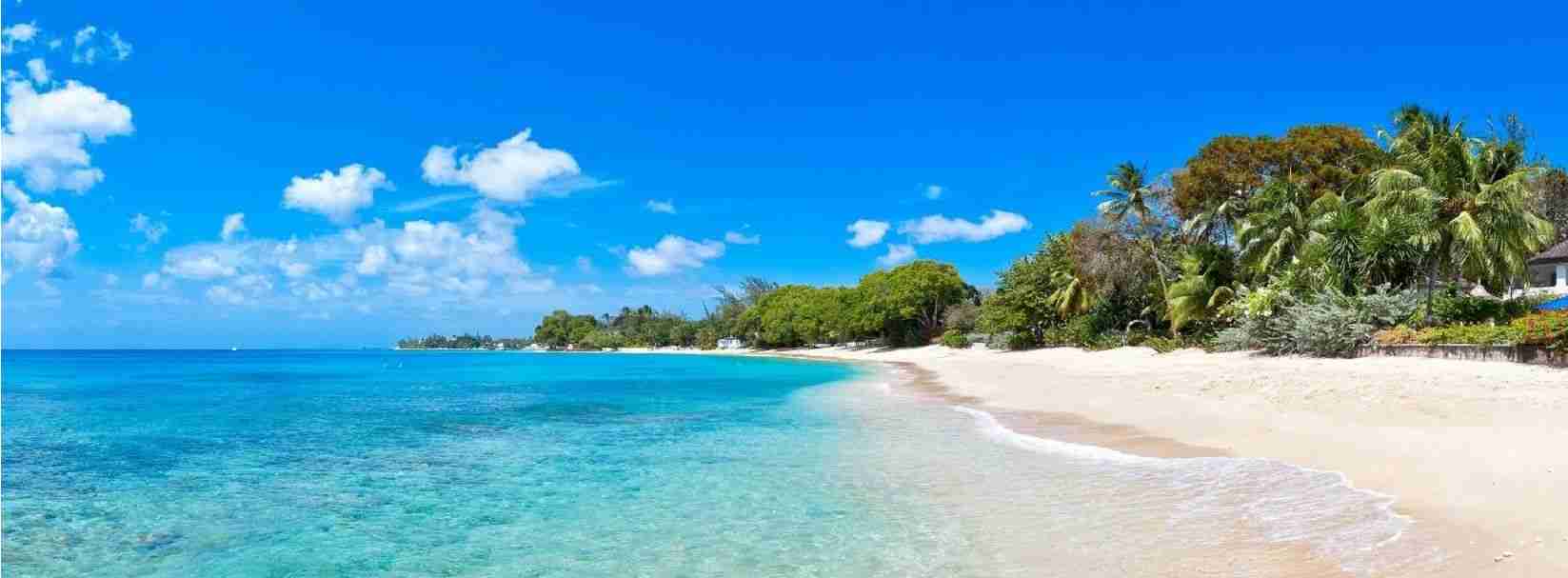 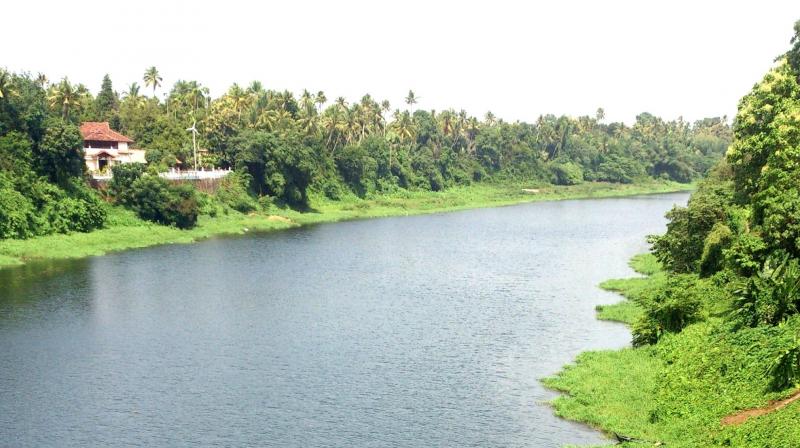 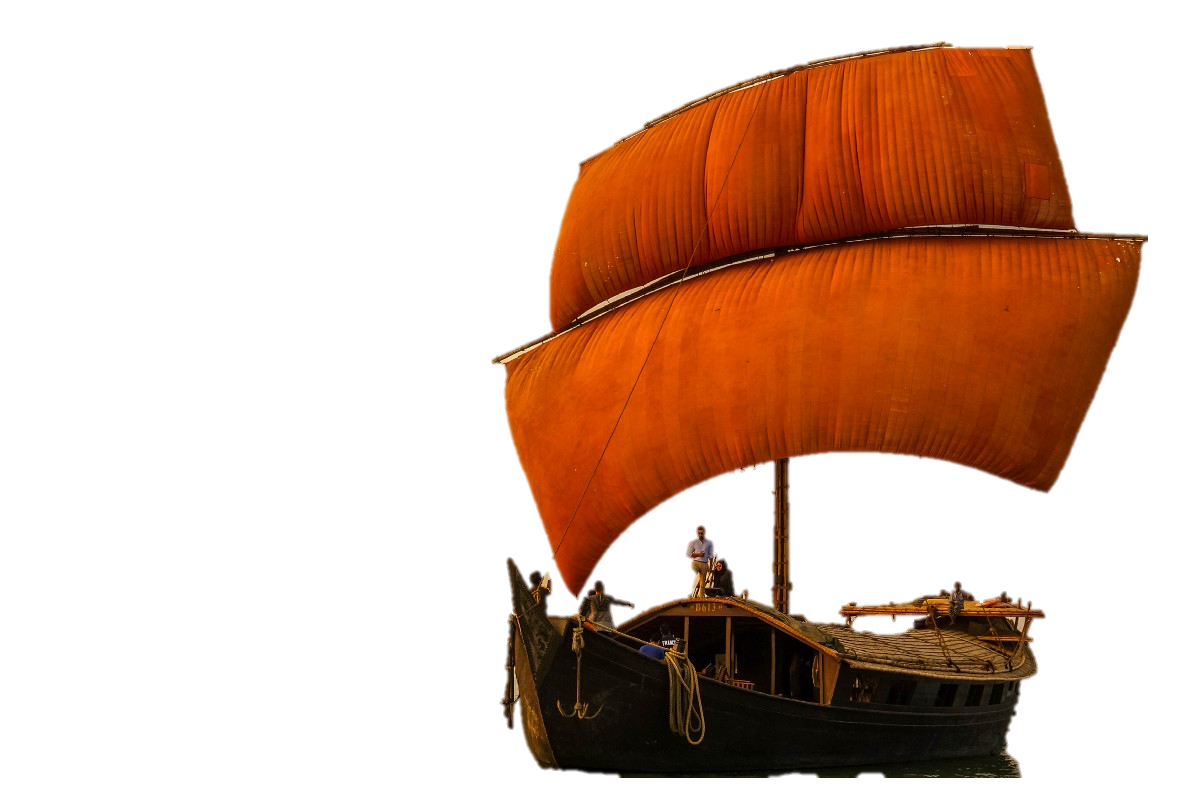 সাগর
নদী
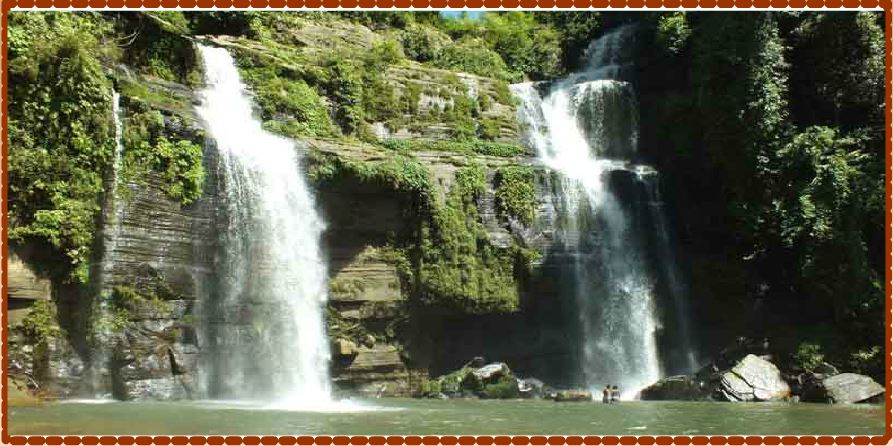 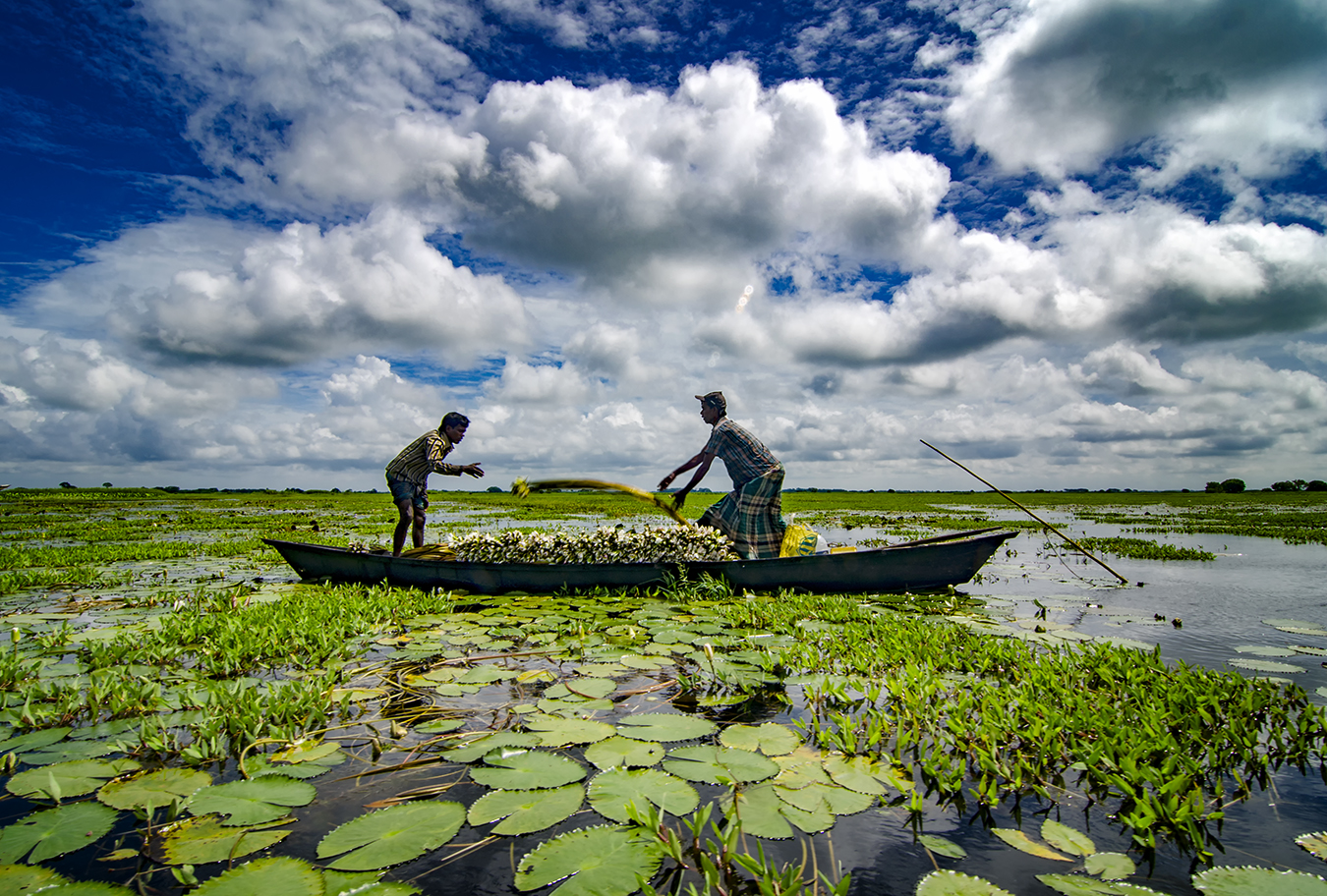 বিল
ঝর্ণা
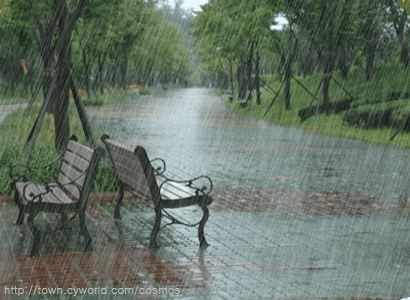 বৃষ্টি
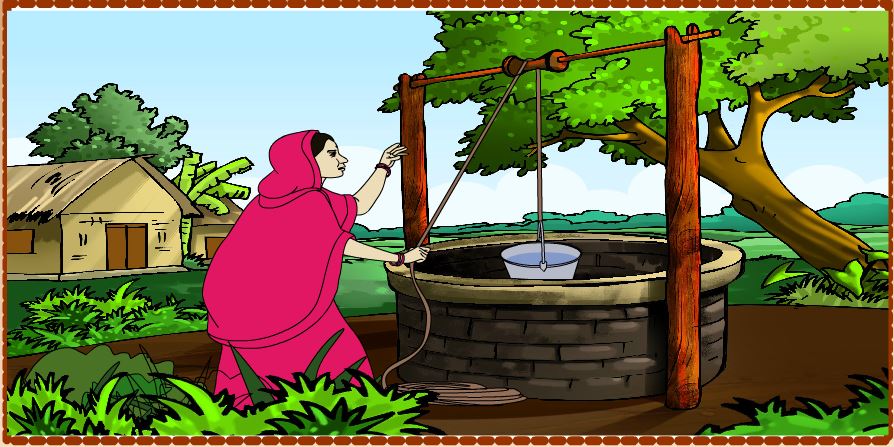 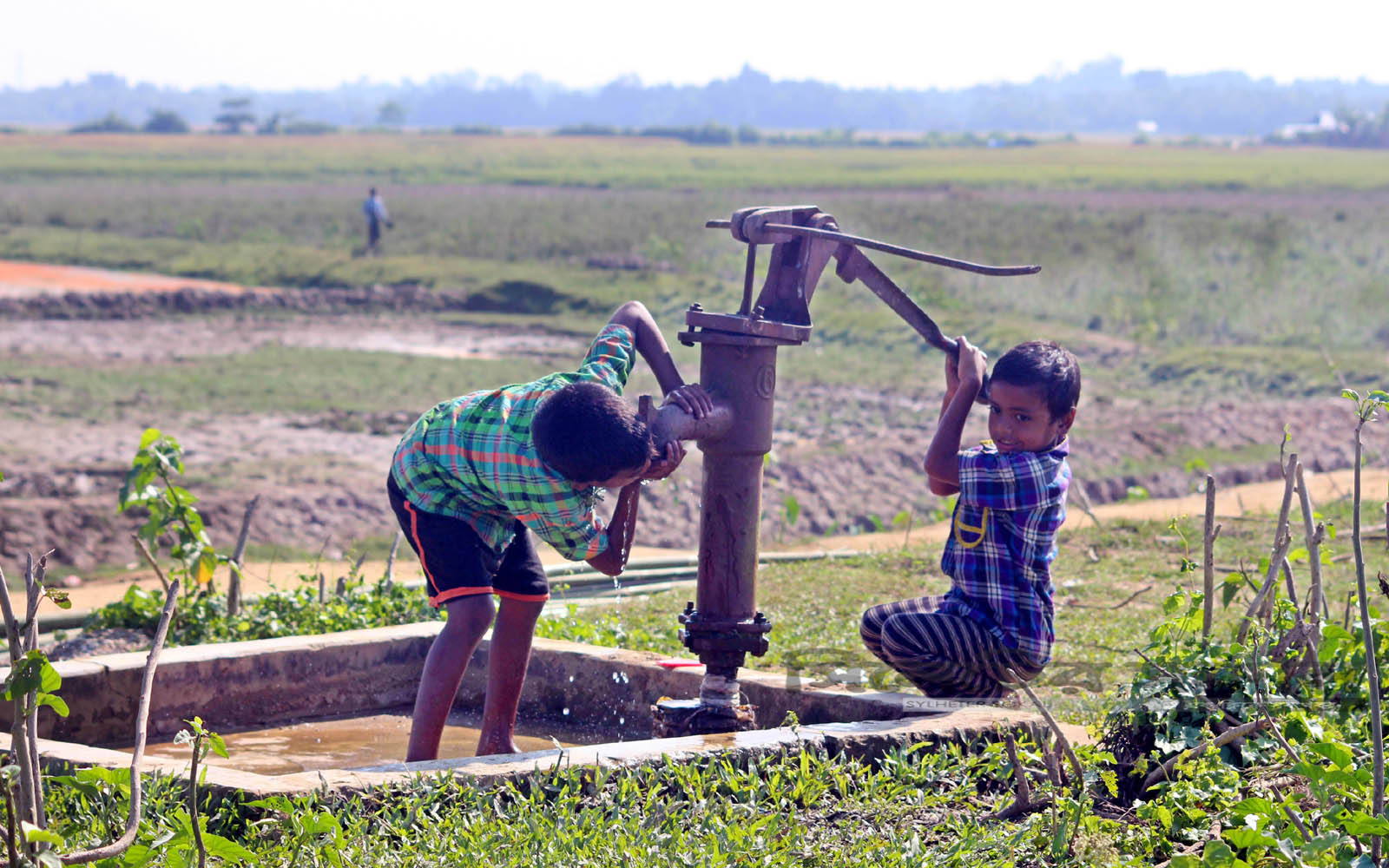 টিউবয়েল
কূয়া
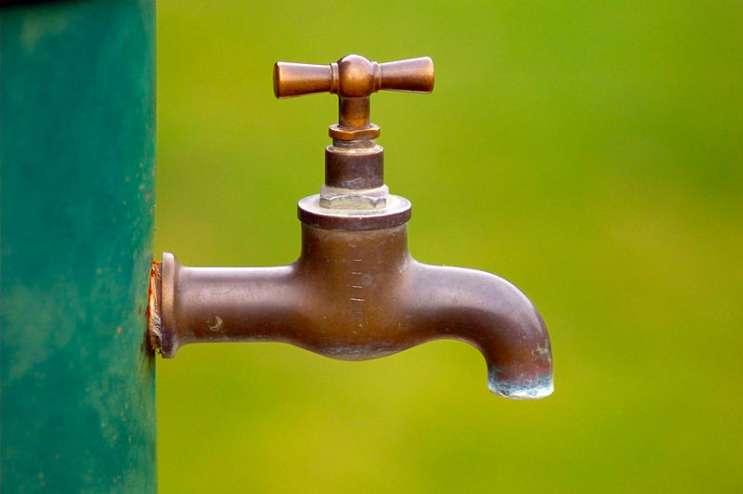 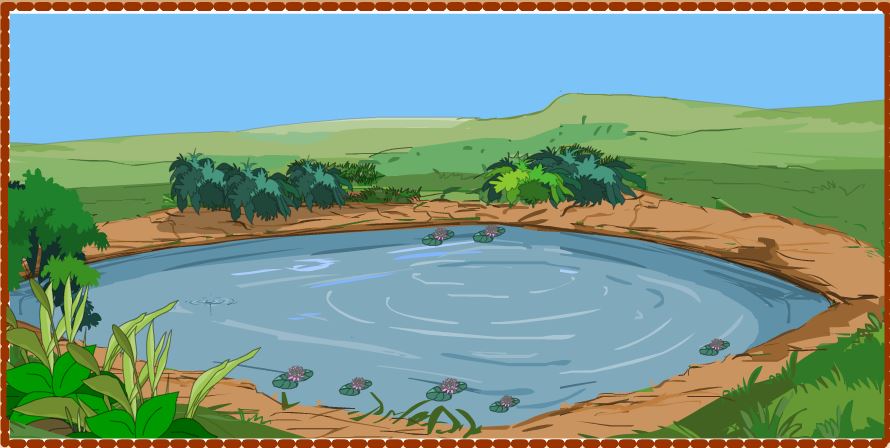 পুকুর
ট্যাপ
চলো এবার পানির উৎসগুলো চিনিঃ
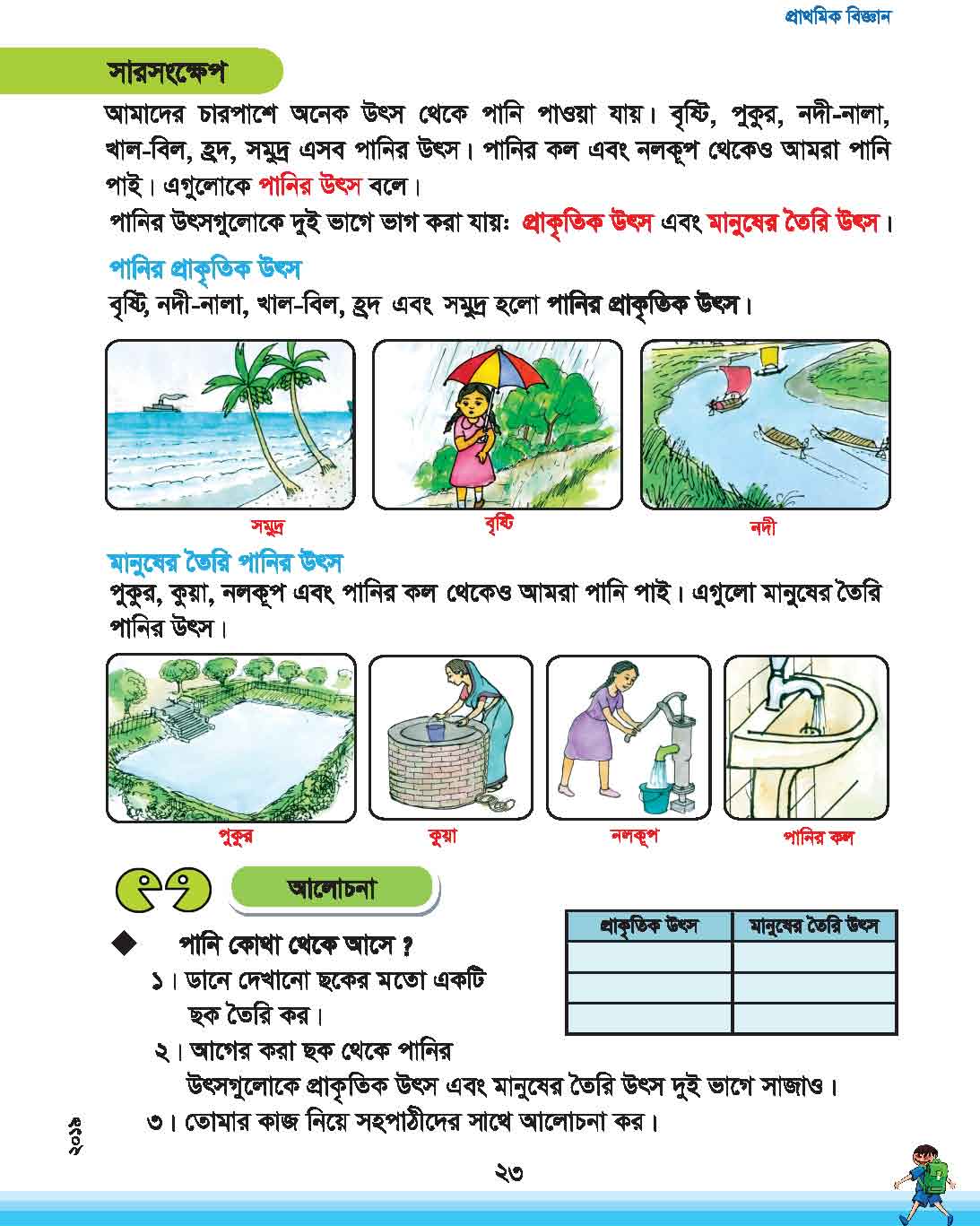 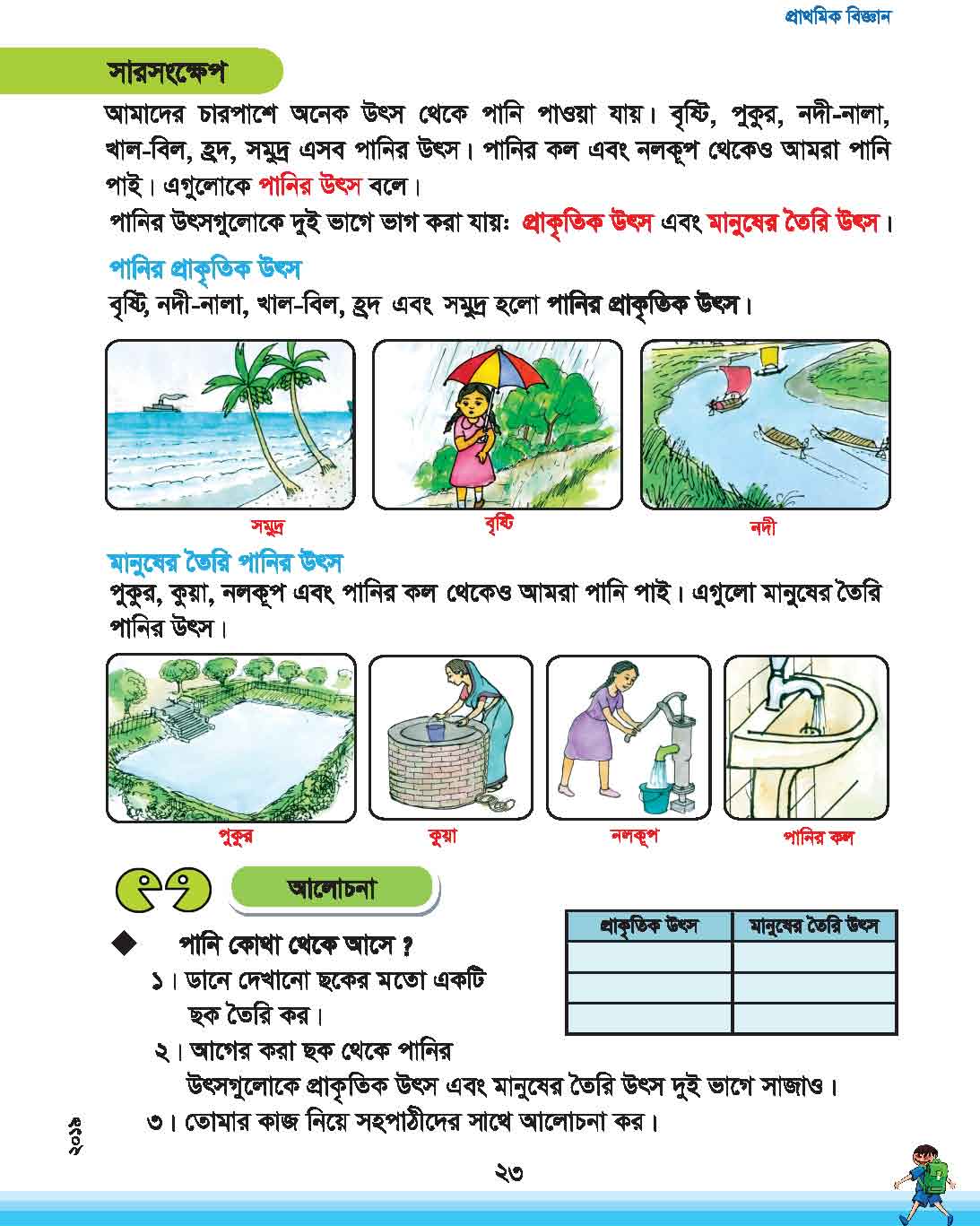 পাঠ্য বই সংযোগ
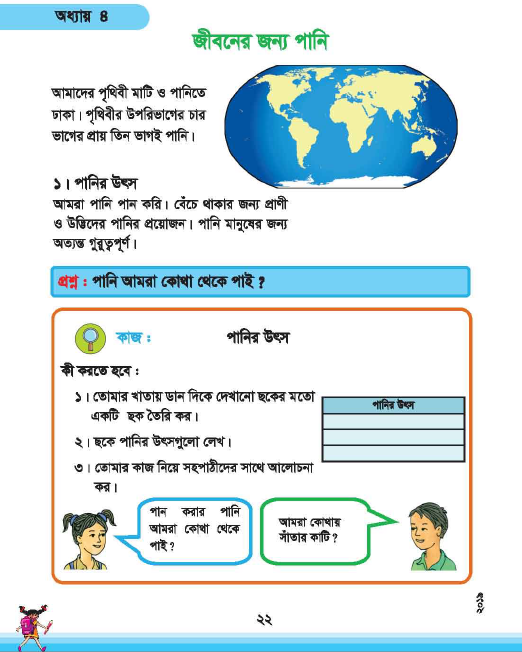 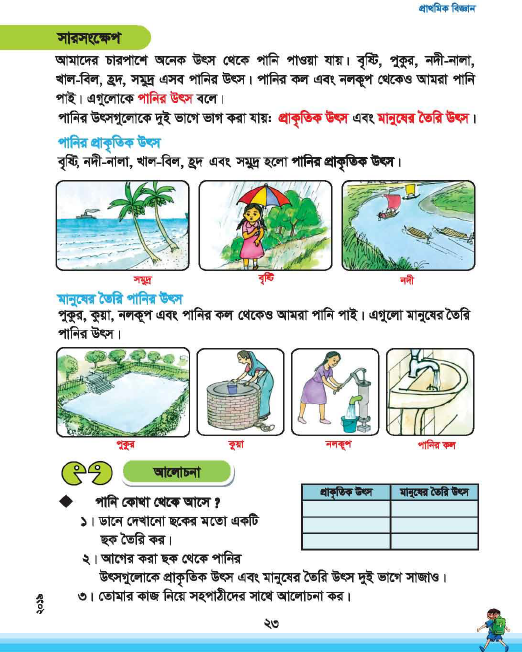 সকল শিক্ষার্থীকে পাঠ্য বইয়ের ২২ ও ২৩ পৃষ্টা খুলতে বলবো এবং নিরবে পড়তে বলব।
দলীয় কাজ
নিচের ছকে 4 টি করে পানির উৎসের নাম লিখ।
জোড়ায় কাজ
ডানপাশের সঙ্গে বাম পাশের মিল করঃ
একক কাজ
নিচের প্রশ্নগুলোর উত্তর তোমার অনুশীলন খাতায় লেখঃ
কয়েকটি পানির উৎসের নাম লিখ ।
2. পানির উৎসকে কয় ভাগে ভাগ করা যায়।
মূল্যায়ন
সঠিক উত্তরটি খাতায় লেখঃ
নিচের কোনটি প্রাকৃতিক পানির উৎস ?
মানুষের তৈরি পানির উৎস কোনটি?
পানির উৎসগুলোকে কয় ভাগে ভাগ করা যায় ?
খ. নদী
ক. সাগর
ক. বৃষ্টি
খ. কূয়া
ক. এক
খ. দুই
ঘ. বিল
গ. পুকুর
গ. পুকুর
ঘ. খাল
গ. তিন
ঘ. চার
নিরাময়মূলক ব্যবস্থা
পারগ শিক্ষার্থী দিয়ে অপারগ শিক্ষার্থীর শিখন ঘাটতি পূরণের ব্যবস্থা করব প্রয়োজনে সাহায্য করব।
পাঠ শেষে আমরা যা শিখলাম
= আমরা দেখি বা ব্যবহার করি এমন সব পানির উৎস সমূহ।
বাড়ির কাজ
তোমার বাড়ির আশেপাশে কি কি পানির উৎস আছে এবং কোনটি কোন ধরণের উৎস তা নোট খাতায় লিখে আনবে।
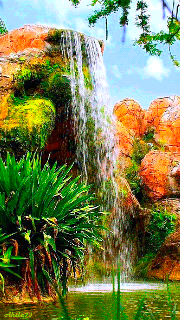 প্রিয় সোনামণিরা তোমাদের সকলকে ধন্যবাদ